Let’s Make Macaroni and Cheese
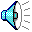 This power point book was made by Holly Cooper, Ph.D.; Texas School for the Blind and Visually Impaired Outreach
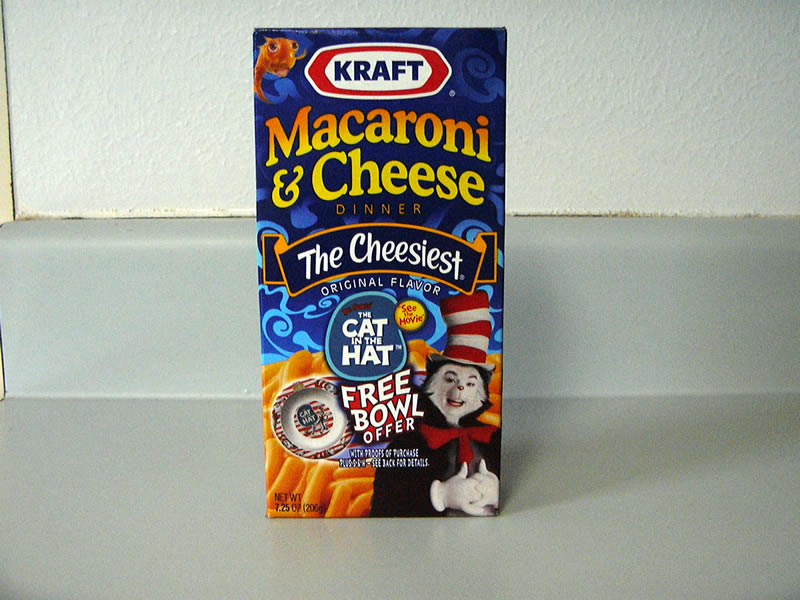 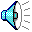 Macaroni and cheese is my favorite thing to eat.
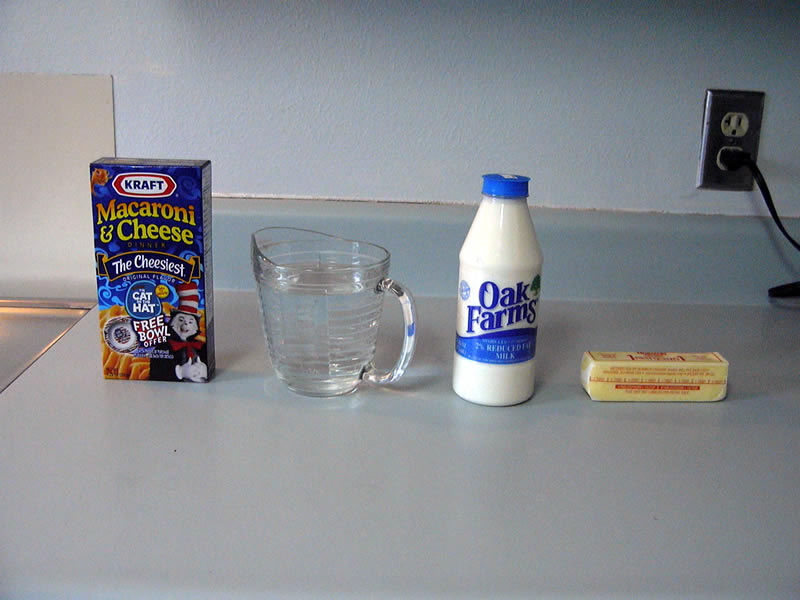 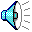 First, get all your ingredients.
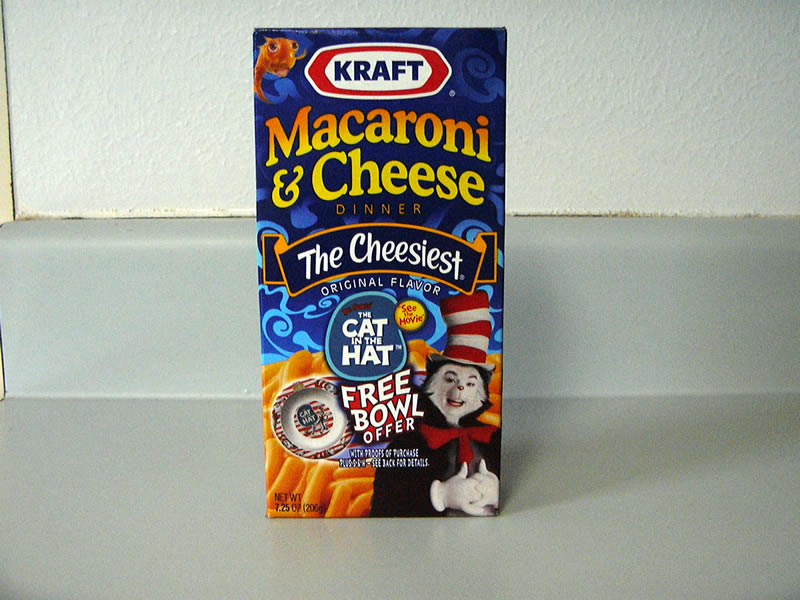 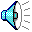 Get your macaroni and cheese mix.
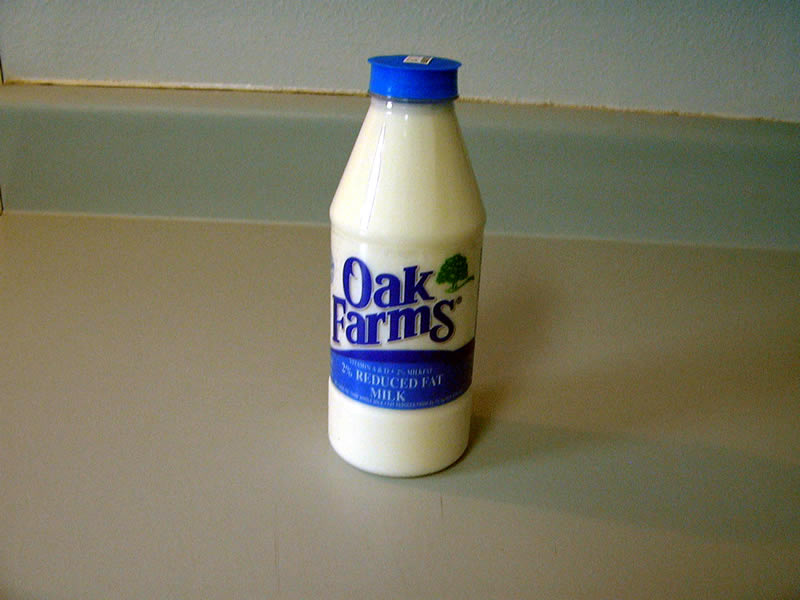 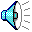 You will need some milk.
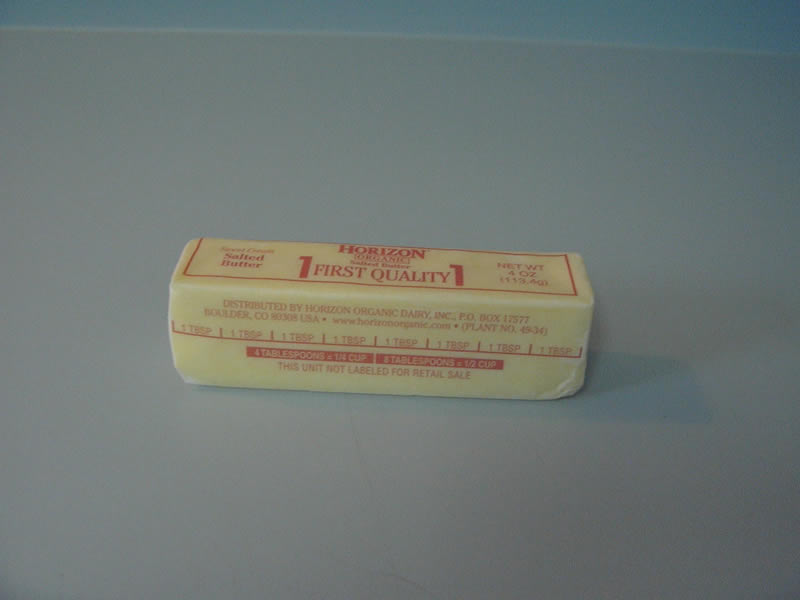 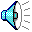 You will need some butter.
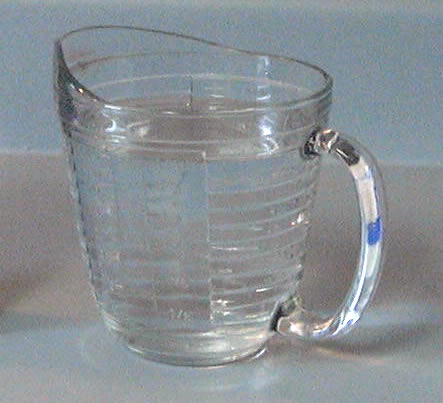 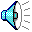 You will also need water.
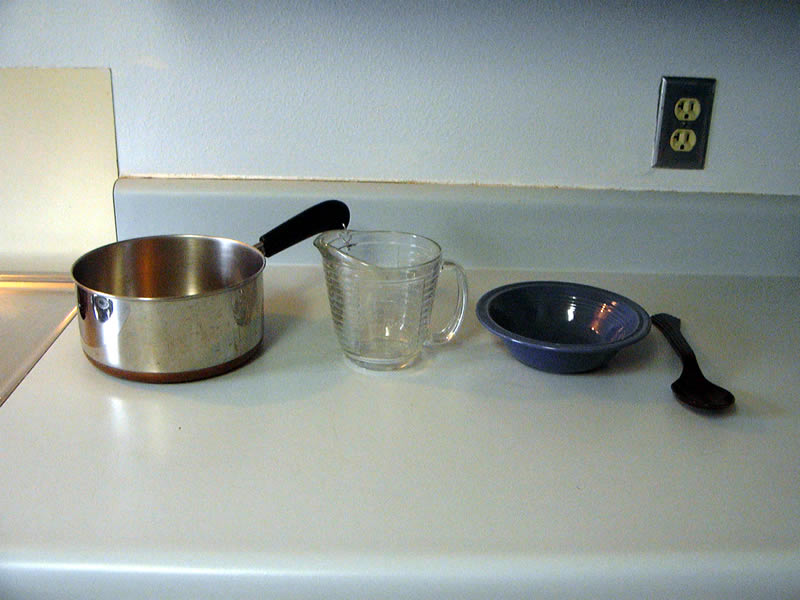 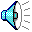 Then get all your utensils.
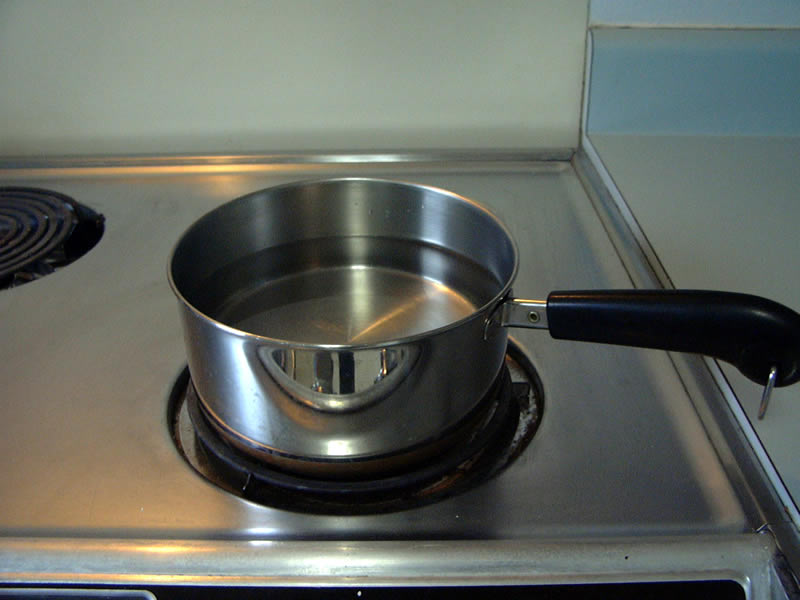 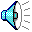 Fill the pan with water and put it on the stove.
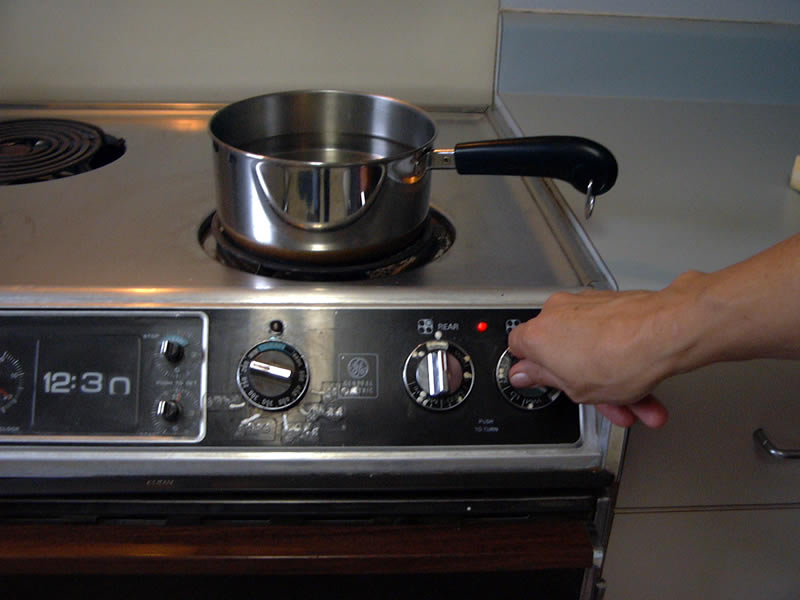 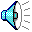 Turn on the stove.
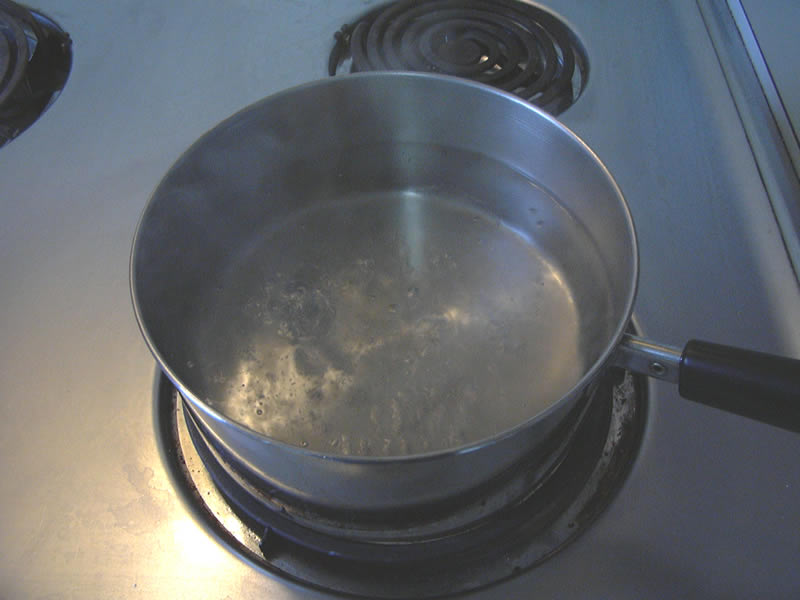 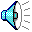 Wait for the water to boil.
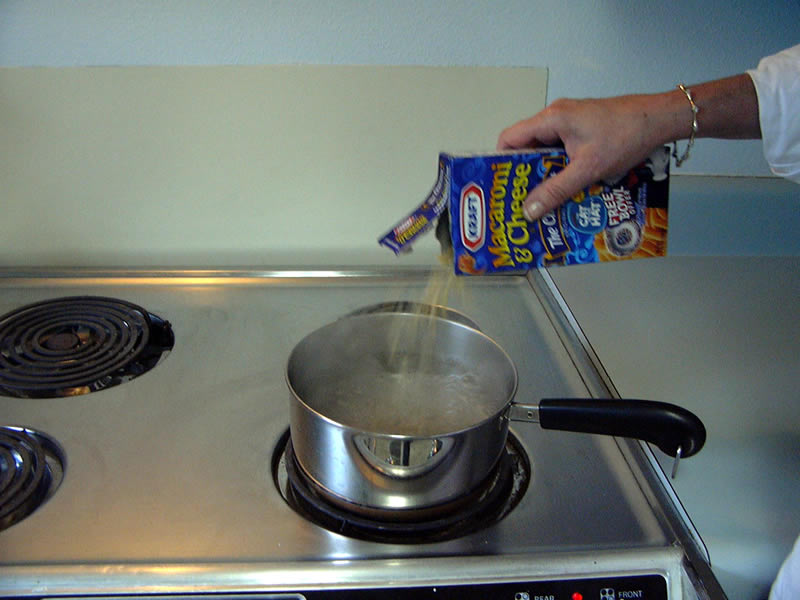 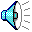 Pour in the macaroni.
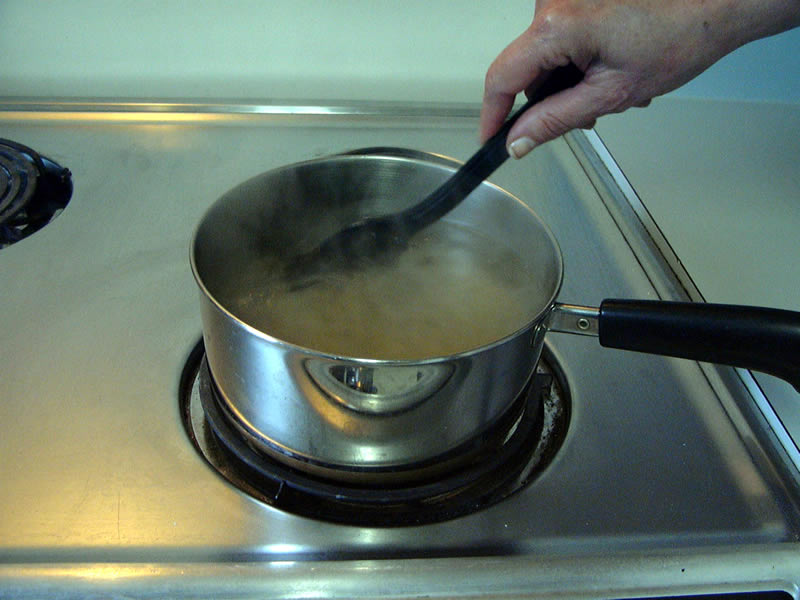 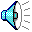 Boil the macaroni for 8 to 10 minutes.
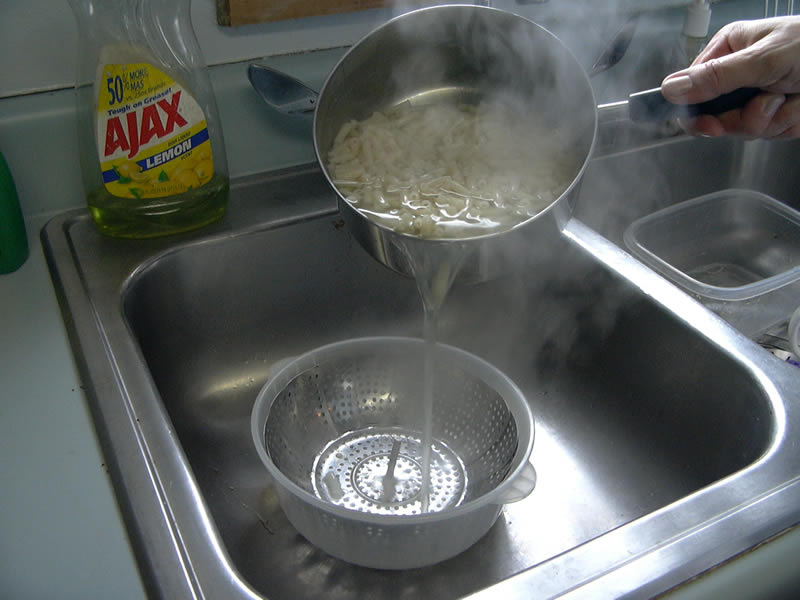 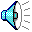 When the macaroni is done, pour out the water.
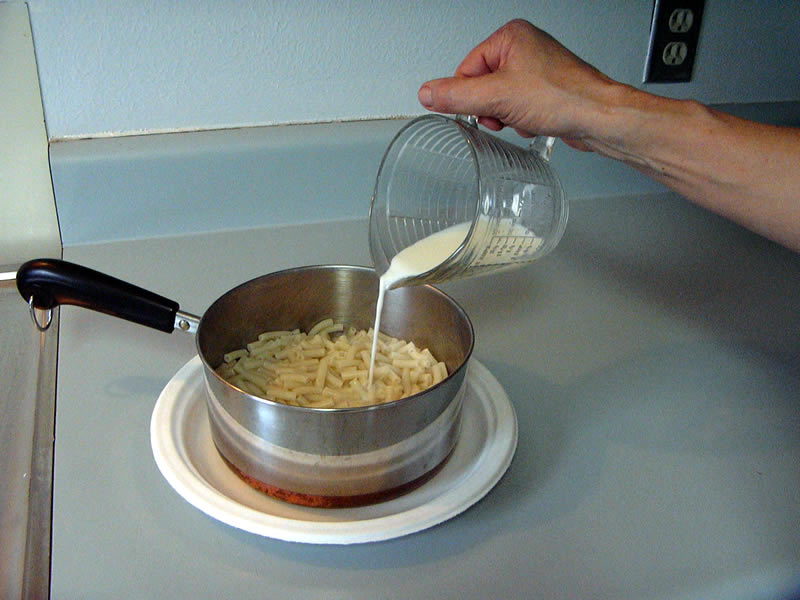 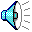 Then, pour milk on the macaroni.
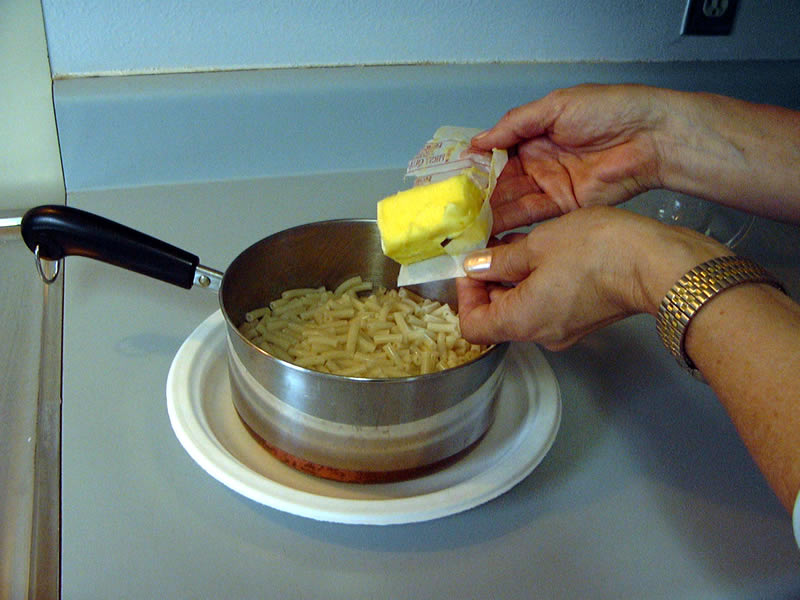 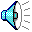 Add the butter.
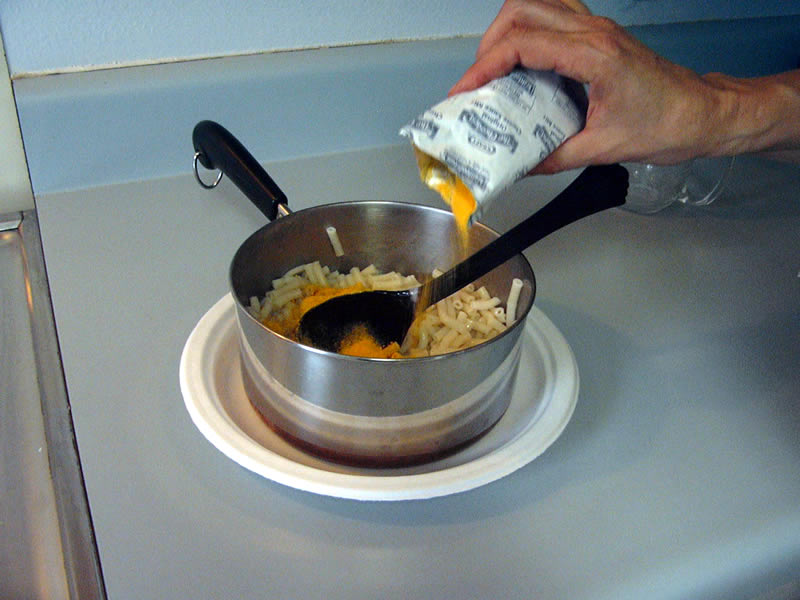 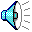 Sprinkle in the cheese.
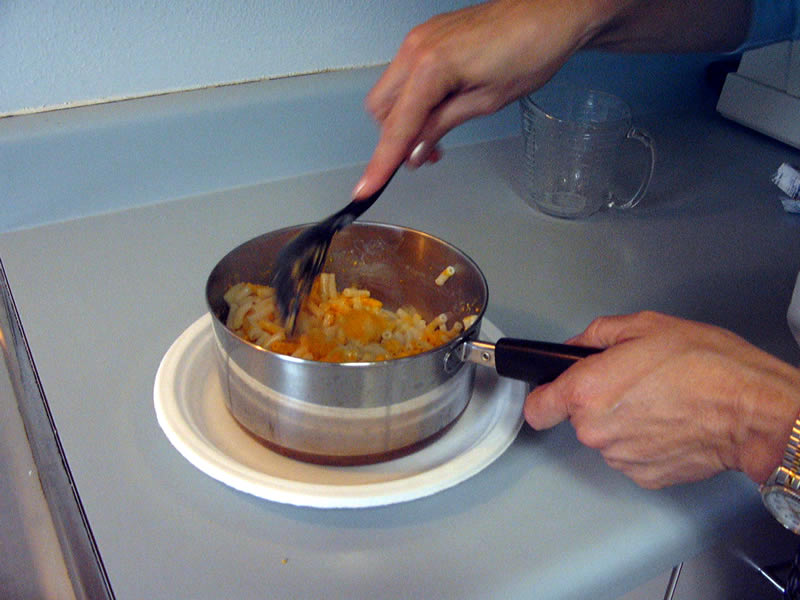 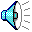 Stir it until everything is mixed together.
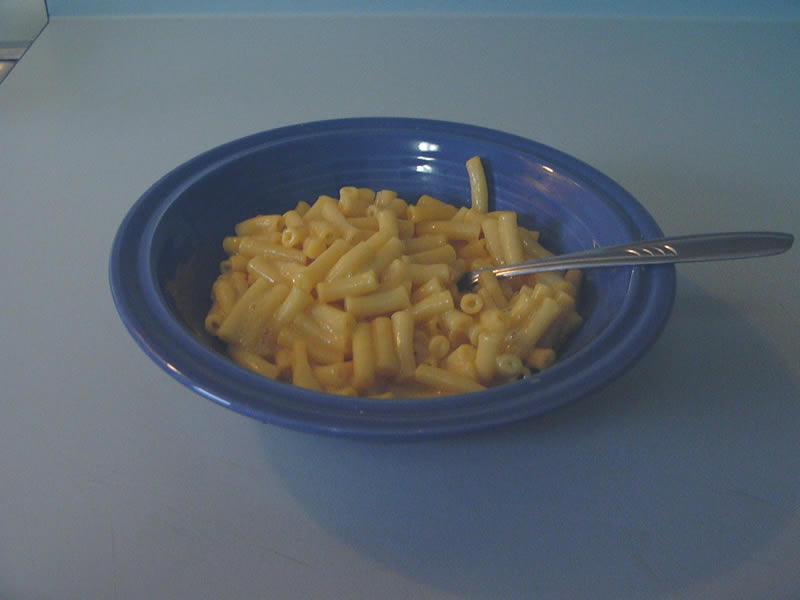 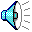 Put the macaroni in a bowl, and it’s ready to eat.
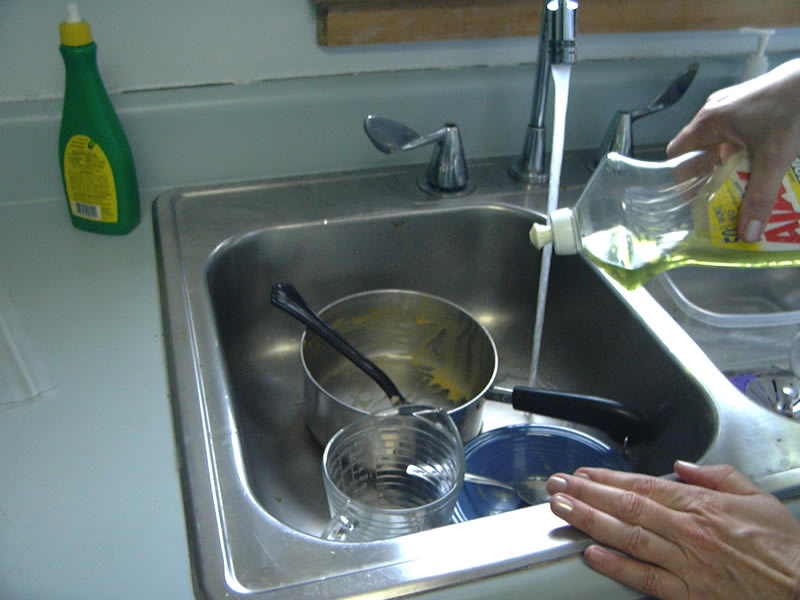 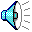 After you eat, it’s time to clean up.
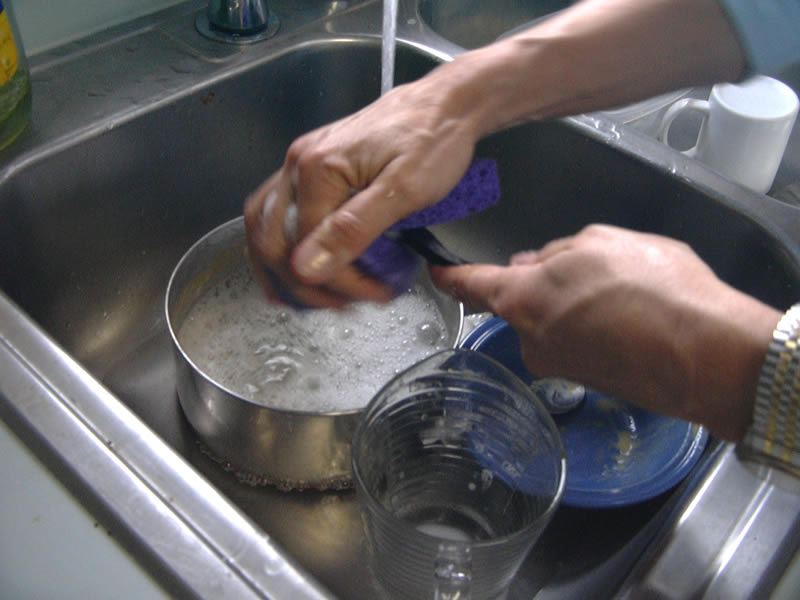 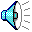 Be sure to wash all your dishes!
The End
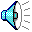 This power point book was made by Holly Cooper, Ph.D.; Texas School for the Blind and Visually Impaired Outreach
This power point book was made by Holly Cooper, Ph.D.; Texas School for the Blind and Visually Impaired Outreach